Welcome to The Defense Language and National Security Education Office (DLNSEO) Project Global Officer and Language Training Center Program Industry DaySeptember 22, 1:00 PM-2:30 PM EST
PLEASE MUTE AND REMAIN MUTED THOUGHOUT EVENT

PLEASE KEEP CAMERA OFF

QUESTIONS MAY BE SUBMITTED VIA CHAT, INCLUDE COMPANY NAME WITH QUESTION. QUESTIONS WILL BE ANSWERED AT CONCLUSION OF EACH PRESENTATION

PLEASE INCLUDE THE NAME OF YOUR COMPANY IN THE Q&A

PRESENTATION AND REGISTRATION ROSTER WILL BE PROVIDED IMMEDIATELY FOLLOWING EVENT
1
Purpose of this Industry Day
Inform and exchange information with Industry; encourage competition

Provide an Overview of DLNSEO’s Project GO and LTC Requirement

Provide General Acquisition Information and Timeline

Answer Questions Submitted Prior to the Industry Day

Establish an Interested Parties List to share, enable efficient engagement and to provide periodic updates
2
Agenda
Welcome and Introductions
DLNSEO Overview
Description and Discussion of Project GO and LTC Requirement
Acquisition Strategy Overview
Responses to Pre-submitted Industry Questions
Questions and Closing Remarks
3
Introductions
Dr. Sam Eisen, Director of Programs, DLNSEO

Shirley Rapues, Senior Program Manager, DLNSEO

Dr. Kevin Gormley, Senior Program Officer, DLNSEO

Nathan Shumway, Contracting Officer

Joel Auer, Contract Specialist

Tammy Proffitt, Office of Small Business Programs
4
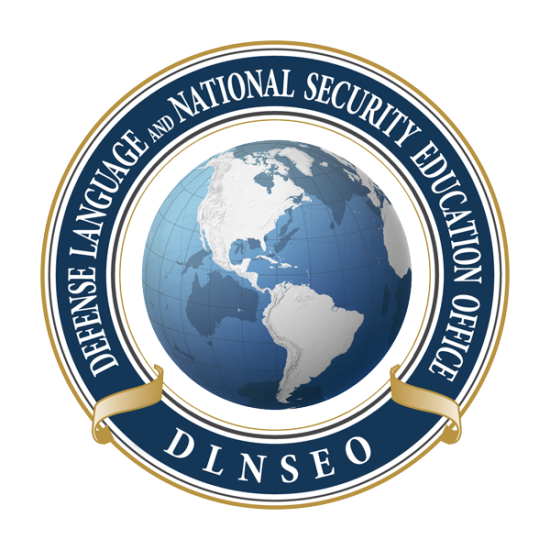 DEFENSE LANGUAGE ANDNATIONAL SECURITY EDUCATIONOFFICE (DLNSEO)
DLNSEO Connecting with Industry
September 22, 2022
5
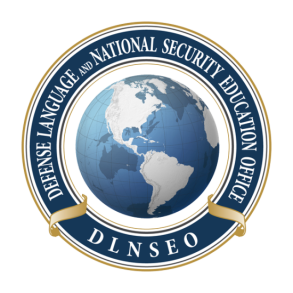 DEFENSE LANGUAGE AND NATIONAL SECURITY EDUCATION OFFICE (DLNSEO)
DLNSEO manages the Defense Language Regional Expertise and Culture (LREC) Program which make up a complex set of Defense-wide programs essential to National Defense Strategy Implementation
Defense LREC Readiness Analytics
National Security Education Program (NSEP)
Foreign Area Officer Program
Testing and Assessment Program
Culture Program
Defense Language Institute Foreign Language Center
Defense Language English Language Center
6
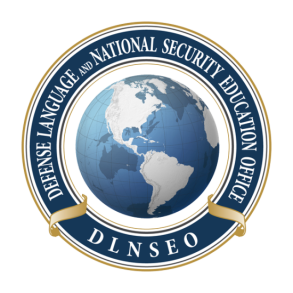 DLNSEO MISSION AND PRIORITIES
MISSION
PRIORITIES
Build a Talent Pipeline – Work with schools, universities, and federal training institutions to build the capabilities of U.S. citizens to become and to remain skilled in critical languages
Strengthen Workforce Readiness – Provide a ready pool of U.S. citizens who possess language and culture expertise critical for public service and sustain these skills
Improve Testing and Assessment – Develop proficiency metrics and tools to validate the language and culture expertise of DoD personnel and our nation’s citizenry
Create Surge Capability – Access and deploy personnel with language & culture expertise necessary for immediate needs
Enhancing LREC Capabilities – Record requirements, examine gaps in capabilities, establish policy, guide language training programs, and continually improve processes to capture and retain quality data
Leverage Technology – Employ cutting edge technologies to create effective blended-learning opportunities for language training and maintenance, and cultural training
Support the nation in recruiting, training, sustaining, and enhancing language, regional expertise, and culture (LREC) capabilities to ensure national and defense readiness: 

Build a highly-qualified pool of U.S. citizens with foreign language capabilities and international expertise committed to public service through programs and policies

Support the Department’s strategic policy planning in foreign language, culture, and regional expertise

Provide programmatic oversight of high-value national security and Defense training and education

Ensure national and departmental coordination through the National Security Education Board and the Defense Language Steering Committee
7
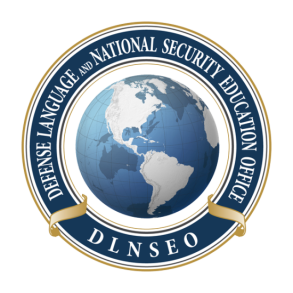 DEFENSE – LREC PROGRAM COORDINATION
USD (Personnel & Readiness)
DHRA/DSSC
Army Training & Doctrine Command (TRADOC)
Air Education Training Command (AETC)
ASD (Readiness)/DASD FE&TPolicy Lead/Senior Language Authority (SLA)
Defense Language Institute Foreign Language Center (DLIFLC)
Defense Language Institute English Language Center (DLIELC)
Director, Defense Language and National Security Education Office DHRA/DSSC
National Security Education Board
Chair, ASD (Readiness)
Defense Language
Steering Committee
Chair/DoD SLA
National Programs
Boren Scholars and Fellows Program
Flagship Academic Language Programs
ROTC Programs
English for Heritage Language Speakers 
National Language Service Corps
Language Training Centers
Key Members
Joint Staff 
Services
Combatant Commands
Defense Agencies
OSD Staff
Key Members
Departments of Defense, Commerce, Education, Energy, Homeland Security, and State
National Endowment for the Humanities
Office of the Director of National Intelligence
Presidential appointees from higher education, non-profit, and industry
DoD Working Groups (WG)
Defense Language Action Panel
NDS-I Forum Force Cultivation
NDS Irregular Warfare Annex Implementation
Foreign Area Officer Council
LREC Readiness Reporting
Command Language Program Manager
Culture Coordinating Committee
Defense Intelligence Foreign Language Area Advisory Group
Capability Based Review 
Language Assessment
8
8
Policy Guidance
Oversight
Collaboration
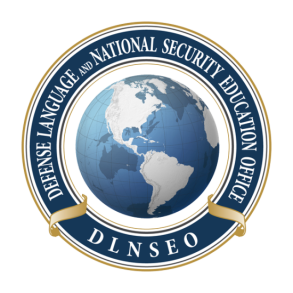 National Security Education Program
Mission:  Increase and improve the teaching and learning of critical languages and other international fields and to produce an increased pool of applicants for work in the departments and agencies of the United States Government with national security responsibilities.
Boren Scholarships and Fellowships – Awards to U.S. undergraduate and graduate students committed to long-term, overseas immersive language study and federal service.
The Language Flagship –Grants to institutions of higher education for producing language-proficient professionals with regional and cultural expertise critically needed for national security.
Regional Flagship Languages Initiative – Joint initiative between the Boren Programs and the Language Flagship to improve language proficiency outcomes in targeted regions and  languages. 
ROTC Project Global Officer – Develop effective leaders for the 21st century operational environment through critical language learning, study abroad, and intercultural exposure.
Language Training Centers – Leverage the expertise and infrastructure of higher education institutions to train DoD personnel in language, culture, and regional areas studies.
English for Heritage Language Speakers – Professional English language instruction to U.S. citizens who are native speakers of critical languages preparing for careers in federal government.
National Language Service Corps– A community of volunteer language professionals, serving language needs across the Federal Government at home and abroad
9
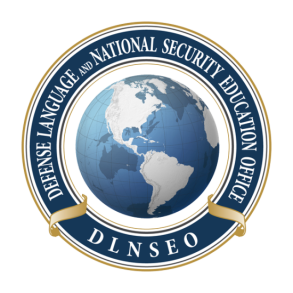 ROTC Project Global officer (go)
Program goal is to develop future military officers with the necessary critical language and cross-cultural communication skills required for effective leadership in the 21st century operational environment
All six of the Senior Military Colleges have been involved in the program
Provided over 7,000 scholarships to ROTC students nationwide for critical language study since 2007
12 critical languages offered at 27 Project GO institutions

www.rotcprojectgo.org
[Speaker Notes: In association with:
AFRICOM – 32 Countries, 4 mission languages
CENTCOM – 18 Countries, 6 mission languages
PACOM – 10 Countries, 3 mission languages
SOUTHCOM – 36 Countries, 4 mission languages]
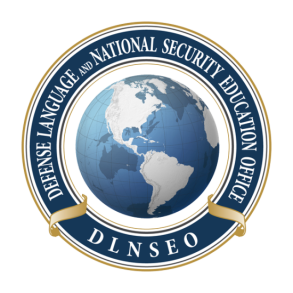 CURRENT ROTC Project GO institutions
11
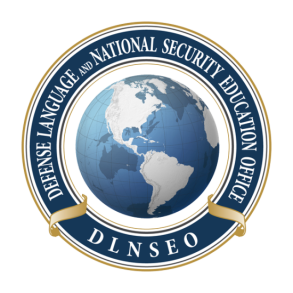 language Training Center Program
Section 529 of the NDAA of 2010 authorizes DoD to establish Language Training Centers (LTCs)
DoD-funded initiative with accredited U.S. colleges and universities established in 2011
Program goal is to accelerate the development of foundational or higher-level expertise in strategic languages and regional studies for DoD personnel by leveraging U.S. institutions of higher education to meet the existing and demonstrated training needs of DoD units, offices, or agencies
In 2021, approximately 1,800 Active Duty, Reserve, National Guard and civilian personnel received training in 17 languages
Since 2020 LTCs are designated as a congressional interest item
www.dodltc.org
[Speaker Notes: In association with:
AFRICOM – 32 Countries, 4 mission languages
CENTCOM – 18 Countries, 6 mission languages
PACOM – 10 Countries, 3 mission languages
SOUTHCOM – 36 Countries, 4 mission languages]
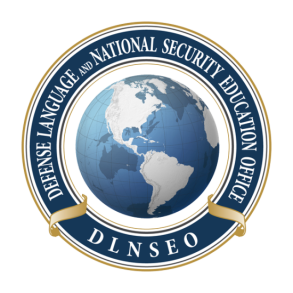 CURRENT LTC Program institutions
13
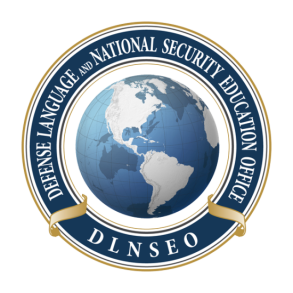 CURRENT LTC Program institutions
14
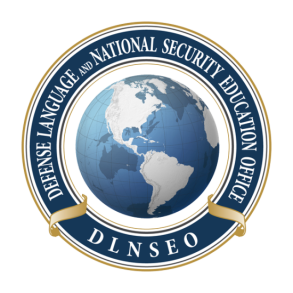 project go and LTC requirement
DLNSEO requires contractor services to perform all critical functions in the management and administration of the Reserve Officers’ Training Corps (ROTC) Project GO and LTC programs 
Critical functions to be provided include:
Support processes related to awarding grants to institutions of higher education
Support monitoring of overseas student programming including health and safety issues
Support language proficiency assessment
Support of information technology requirements
Support for special event coordination
Assistance with branding, outreach, marketing, and related printing
Period of Performance: April 2023 – April 2028
[Speaker Notes: In association with:
AFRICOM – 32 Countries, 4 mission languages
CENTCOM – 18 Countries, 6 mission languages
PACOM – 10 Countries, 3 mission languages
SOUTHCOM – 36 Countries, 4 mission languages]
Questions?
Acquisition Strategy
The Government is conducting this source selection in accordance FAR parts 12 and 15. 
Best Value 
Full Trade-off
12 Month Base
Four 12 Month Options
17
Basis of Award
The Government will award a contract resulting from this solicitation to the responsible offeror whose offer conforming to the solicitation will be most advantageous to the Government, price and other factors considered. The following factors, in descending order of importance, shall be used to evaluate offers:
Technical
Past Performance
Price





Technical and Past Performance, when combined, are significantly more important than Price.
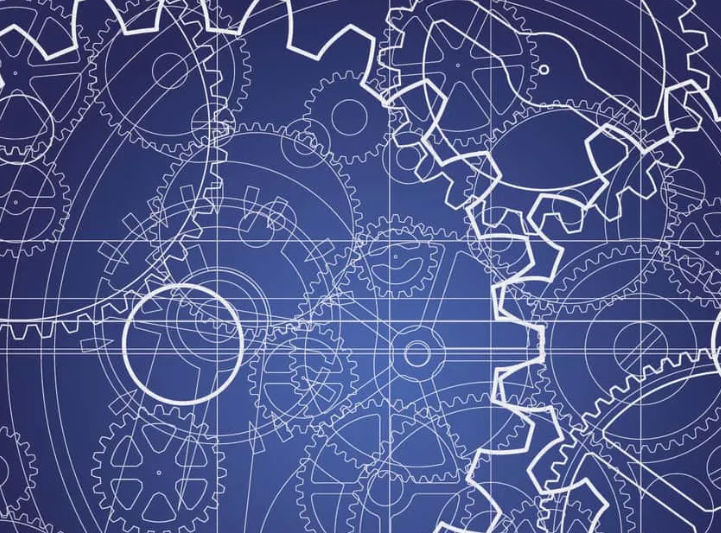 18
Evaluation Criteria
Factor 2- Past Performance
The Government will evaluate past performance that is recent and relevant to the acquisition requirements. Past Performance references that are not determined to be recent (within the last five (5) years of the published date of the solicitation) will not be evaluated. 
Past performance of the Prime, Subcontractors, and as a prime under a cooperative agreement will be considered 
Factor 3- Price
Price factor will not be assigned an adjectival rating however they will be reviewed to determine whether they are fair and reasonable.
19
Small Business Participation
Joint Venturing and Teaming are welcome and encouraged

Robust small business participation is expected in line with the overarching DoD subcontracting goal of 32.2% 

Prime contractors are encouraged to provide maximum practicable opportunities to small businesses, including a minimum 5% to Small Disadvantaged Businesses. Goals for all socio-economic categories, HUBZone, Woman-Owned Small Business, and Service-Disabled Veteran-Owned Small Business are expected. 

Small Business Utilization is a factor in past performance evaluation.
20
Anticipated Timeline for Project GO and LTC
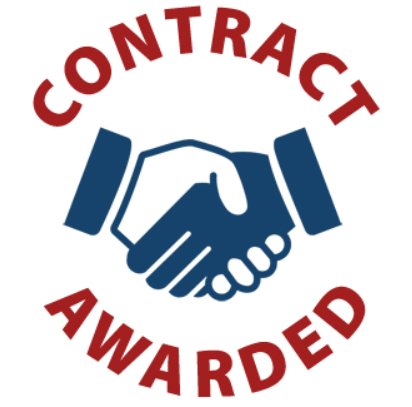 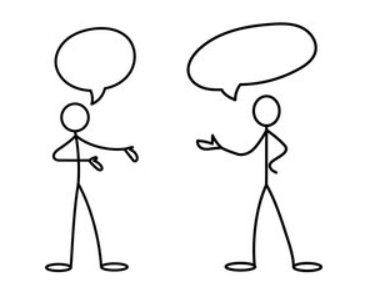 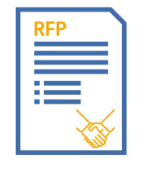 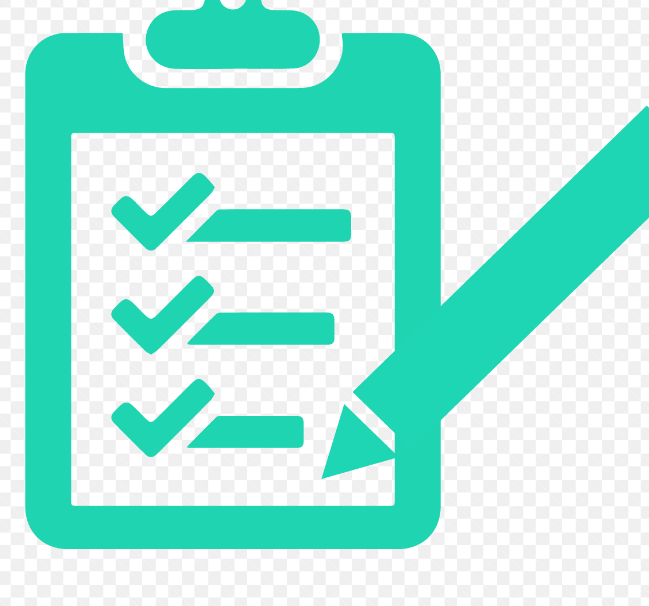 21
Responses to Pre-submitted Industry Questions
22
Q: Acquisition Strategy: Will this solicitation be released as Best Value Trade-Off or LPTA?
A: Best Value Trade-Off

Q: Please confirm the incumbent cooperative agreement number, period of performance, and obligated value.
A:The incumbent cooperative agreement number is H98210-18-2-0002 with a period of performance of 60 months and the Government’s maximum obligation for the term of the cooperative agreement at $106,067,398.00
 
Q: PWS 6.3 – Small business subcontracting plan – will the Government please clarify any socioeconomic categories which apply, or if the plan is for general small business subcontracting @ 30% only?
A:  Answered on slide 20
23
Q: Please confirm the anticipated contract type is Firm Fixed Price (FFP) Labor, plus Cost Reimbursable (CR) Travel.

A: Answered on slide 17
 
Q: 8.3.1 – Asks for list of key personnel; 4.8 only identifies the Program Manager as key personnel. Are there additional key personnel roles to be identified in support of this program?

A: The PWS identifies the Program Manager as key personnel.  However, the offeror must have a staffing plan that can support the management of these two grant programs.
24
Questions?
25